REPUBLIQUE ALGERIENNE DEMOCRATIQUE ET POPULAIRE
Ministère De L’enseignement Supérieur  Et De La Recherche Scientifique
Université Larbi Ben M’hidi - Oum El Bouaghi -Faculté des sciences exactes et sciences de la natureInstitut de biologie
Module:  Instruments et méthodes de biologie et sécurité de laboratoires
TP N° 02
La Chromatographie
Réalisé par:
CHEBOUT Abderrezzeq
CHROMATOGRAPHIE
                INTRODUCTION
Le nom de chromatographie dérive du mot grec khrôma qui signifie couleur, parce que le premier scientifique à utiliser cette technique, le botaniste russe Tswett, sépara en 1903 les pigments colorés d’une plante verte en filtrant un extrait de celle-ci sur une colonne de verre remplie de craie (CaCO3) finement pulvérisée. Ce fut la première application de la chromatographie d’adsorption sur colonne.
La chromatographie sur couche mince (CCM) (1938). (TLC : Thin Layer Chromatography).
La chromatographie sur papier (1944).
La chromatographie en phase gazeuse (CPG) (1952). (GC : Gas Chromatography)
La chromatographie sur gel (1959).
La chromatographie liquide à haute pression (CLHP) (1967). (HPLC : High Pressure Liquid Chromatography).
DÉFINITION
La chromatographie est une technique de séparation des constituants d’un mélange, dans le but d’identifier ou de doser certains constituants du mélange.
PRINCIPE GÉNÉRAL DE LA CHROMATOGRAPHIE
Quel que soit le genre de chromatographie effectué, la séparation des composés d’un mélange est basée sur la distribution différente de ces composés entre une phase stationnaire et une phase mobile. 
Les composés seront séparés uniquement si certains d’entre eux sont plus fortement retenus par la phase stationnaire, pendant que les autres se déplacent plus rapidement au sein de la phase mobile.
PHÉNOMÈNES PHYSIQUES EXPLOITÉS EN CHROMATOGRAPHIE
               Il existe en chromatographie plusieurs phénomènes physiques responsables de la rétention plus ou moins forte des composés sur la phase stationnaire. 
Les deux plus exploités sont les phénomènes d’adsorption et de partition.
Phénomène d’adsorption
Le phénomène d’adsorption est essentiellement un phénomène de surface par lequel les composés sont attirés sur les sites actifs de la phase stationnaire par des liaisons hydrogènes et électrostatiques. 
La phase stationnaire est un matériau solide en forme de petits granules de différentes grosseurs; les plus utilisées sont le gel de silice, l’alumine et la cellulose en poudre.
Influence de la polarité des composés
En chromatographie d’adsorption, la capacité d’adsorption des composés sur la phase stationnaire est en relation directe avec leur polarité. Plus un composé est polaire, plus fortement il sera adsorbé sur les sites actifs de la phase stationnaire et moins vite 1l se déplacera.
Influence de la polarité de la phase mobile
À l’exception de la chromatographie en phase gazeuse, la phase mobile, appelée également éluant, est un solvant ou un mélange de plusieurs solvants miscibles, dont le rôle est de déplacer les composés du mélange vers le haut de la plaque en chromatographie sur couche mince ou vers la sortie de la colonne en chromatographie sur colonne.
Phénomène de partition
Dans une chromatographie de partition, la phase stationnaire est non pas un solide, mais un liquide fixé physiquement ou greffé chimiquement sur un support solide. Les composés d’un mélange vont donc se solubiliser dans la phase liquide stationnaire, au lieu de s’y adsorber. C’est la solubilité différente des composés dans la phase stationnaire et dans la phase mobile qui rend la séparation chromatographique possible.
Influence de la solubilité des composés
- Dans la phase stationnaire :
Plus un composé est soluble dans la phase liquide stationnaire, moins vite il se déplacera.
- Dans la phase mobile :
Plus un composé est soluble dans la phase mobile, plus vite il se déplacera.
MODES DE CHROMATOGRAPHIE
                Dépendant du système chromatographique utilisé, on distingue trois modes de chromatographie : la chromatographie sur papier, la chromatographie sur couche mince et la chromatographie sur colonne. À cause de l’appareillage spécialisé, la chromatographie sur colonne se subdivise également en quatre catégories, soit la chromatographie dite traditionnelle sur colonne, la chromatographie en phase gazeuse (CPG), la chromatographie liquide à haute pression (HPLC) et la chromatographie sur gel.
Chromatographie sur couche mince
Bien que découverte en 1938, ce n’est qu’en 1958 que fut popularisée la chromatographie sur couche mince, telle que nous la connaissons actuellement.
Cette technique a rapidement supplanté la chromatographie sur papier, car elle est plus rapide et est utilisée autant pour les composés polaires que non polaires.
Principe de la chromatographie sur couche mince
Dépendant du choix des phases stationnaire et mobile, il est possible de réaliser sur couche mince des chromatographies en exploitant les phénomènes d’adsorption, de partition ou d’échange d’ions.
Appareillage
                   L’appareillage utilisé pour la chromatographie sur couche mince est relativement simple, étant composé d’une plaque et d’une cuve rectangulaire pour l’élution. On peut également utiliser un simple bocal de verre pour les couches minces plus petites.
Les plaques peuvent être préparées en répandant à l’aide d’un étaleur une mince couche uniforme de la phase stationnaire sur une plaque de verre, dont les dimensions varient de 2,5 x 7 cm à 20 x 20 cm.
On retrouve cependant dans le commerce des plaques prêtes à l’usage avec la phase stationnaire fixée sur une feuille en plastique ou en aluminium. Ces dernières ont l’avantage d’être faciles à entreposer et découpables en bandes selon les besoins de l’expérimentateur. 
Les phases stationnaires les plus utilisées en chromatographie sur couche mince sont le gel de silice, l’alumine et la cellulose en poudre. La plupart des plaques commerciales contiennent un indicateur de fluorescence qui permet la visualisation des taches à la lumière ultraviolette.
Technique expérimentale
Les principales étapes d’une chromatographie sur couche mince sont :
a) Préparation de la plaque (activation par chauffage à l’étuve)
b) Déposition des échantillons inconnus et des standards
c) Préparation de l’éluant et de la cuve
d) Élution de la plaque
e) Séchage de la plaque
f) Révélation des taches (lampe U.V., iode ou réactifs chimiques spécifiques)
g) Calcul des Rf et interprétation des résultats.
Résultats et interprétation
Dans une chromatographie sur couche mince, les composés apparaissent sous forme de taches rondes ou ovales. On peut obtenir parfois des traînées si l'échantillon déposé était trop concentré. Pour une phase stationnaire et une phase mobile données, chaque composé est caractérisé par son Rf':
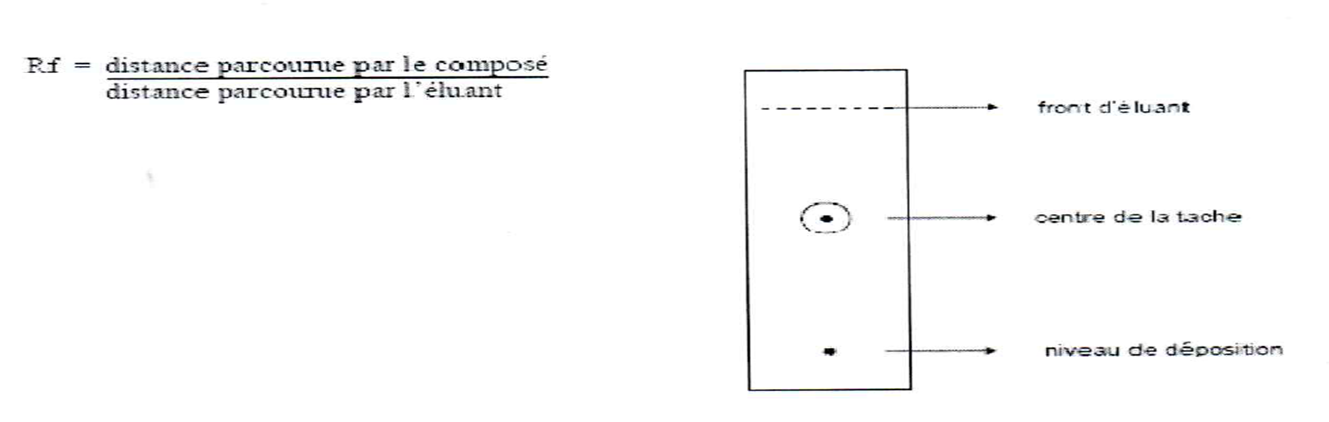 La distance parcourue par le composé est calculée à partir du niveau de déposition jusqu’au centre de la tache, tandis que la distance parcourue par l’éluant est calculée à partir du niveau de déposition de l’échantillon jusqu’au front de l’éluant, marqué à la fin de l’élution. Le Rf est un nombre sans unités qui varie entre 0 et 1; il est rapporté à deux décimales près (Ex. : Rf= 0,62).
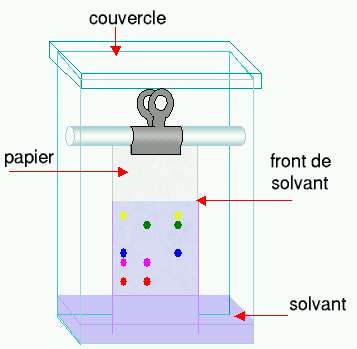 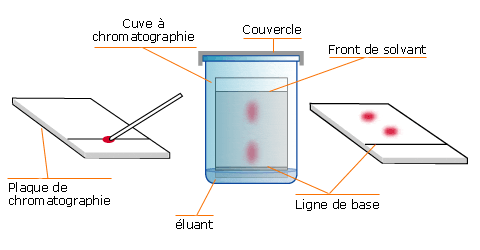 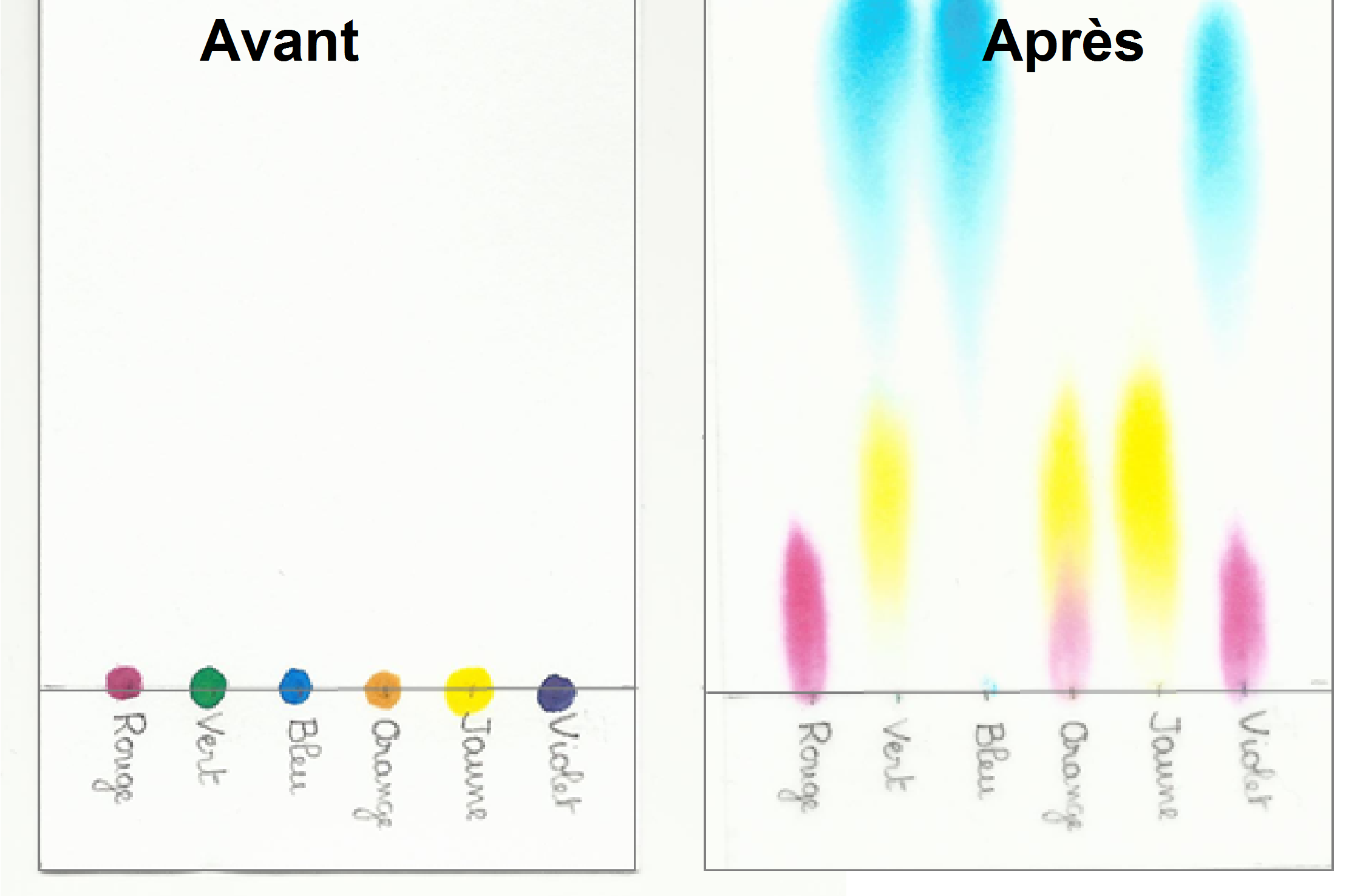